THE CAR SPECIAL CRIMINAL COURT’S PROSECUTIONS AND INVESTIGATIONS STRATEGY, INITIATION OF CASES, AND LEGAL AID
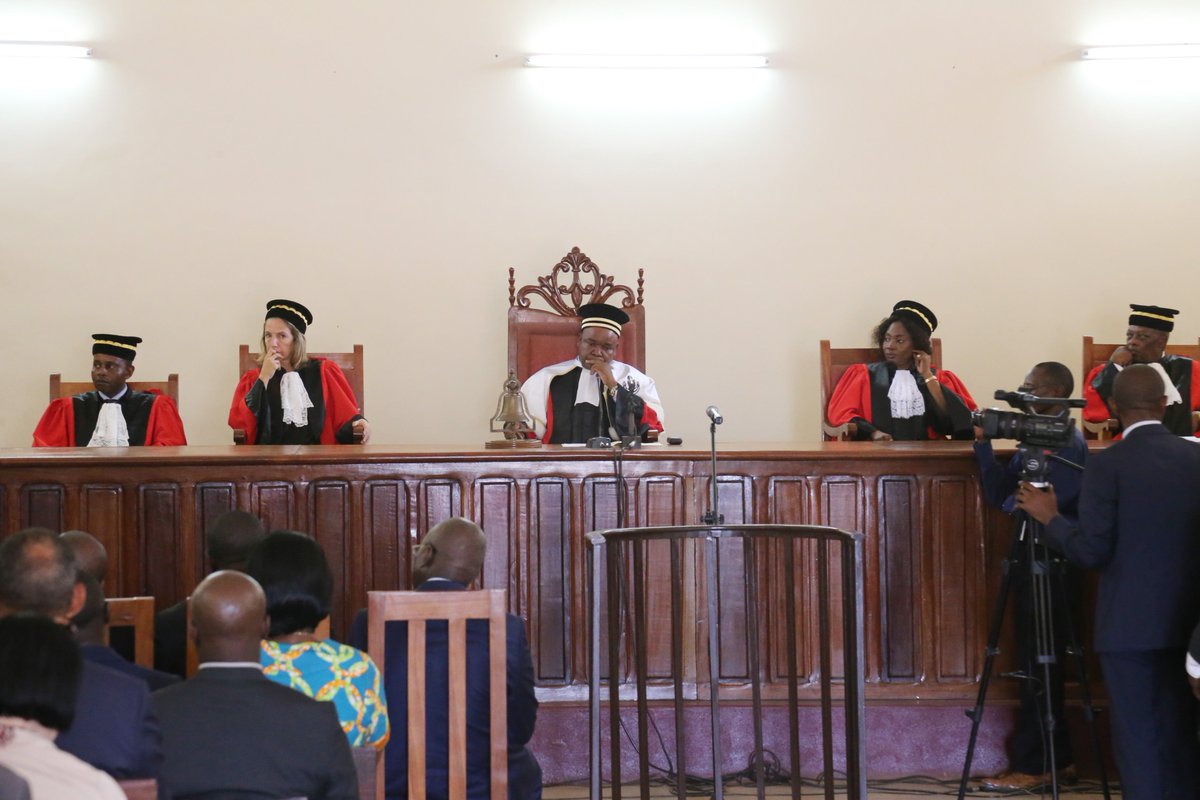 2
Key events since the SCc’s establishment
June 2015: Law establishing the Special Criminal Court 
July 2018: Adoption of Rules of Procedure and Evidence
October 2018:
Inaugural session of the SCC
Adoption of Internal Regulations
Decree on Special Judicial Police Unit
December 2018: 
Publication of the SCC’s Prosecutions and Investigations Strategy
Executive Order relation to Special Corps of Lawyers
3
SCC’s Prosecutions and Investigations Strategy
https://www.cps-rca.cf/fr/strategie-denquetes-0
4
Why A strategy? Why PUBLIC?
To define and communicate the SCC’s “area of intervention” due to :

SCC’s broad jurisdiction and limited resources
Complementarity regime: concurrent jurisdiction with CAR ordinary courts and the ICC
Managing expectations: long, violent, ongoing conflict
Unique procedure : dual avenues for the initiation of cases
5
The SCC’s jurisdiction
Temporal jurisdiction: since 1 January 2003 and continuing to date. (Art. 3, SCC Law)
Non-applicability of statute of limitations
Personal jurisdiction: not limited to senior leaders and those most responsible; all authors of crimes falling within the SCC’s jurisdiction of the court, i.e. any physical or moral person (CAR Penal Code, Articles 10, 159 et 160).
Subject-matter jurisdiction: grave violations of human rights and international humanitarian law as defined by the CAR Penal Code and by virtue of the CAR’s international law obligations, in particular genocide, crimes against humanity and war crimes. (Art. 3, SCC Law)
Territorial jurisdiction: crimes committed in the CAR and acts of co-perpetration and complicity committed outside the CAR (Art. 4, SCC Law)
6
COMPLEMENTARITY
The SCC has primacy over CAR’s ordinary courts but not exclusive jurisdiction
The SCC can request ordinary courts to transfer any of their case files falling in their joint jurisdiction to the SCC
The SCC’s Special Prosecutor can also choose to transfer any SCC case files to the ordinary courts
The ICC has primacy over the SCC for crimes committed since 2012.
7
Realities of the CAR conflict: managing expectations
Magnitude of violence committed in the CAR since 2003
Number of crimes and their nature, breadth across the county
Number of victims
Number of of presumed authors
Continuing violence in CAR including crimes potentially falling within the SCC’s jurisdiction
8
Procedure at the SCC: initiation of cases
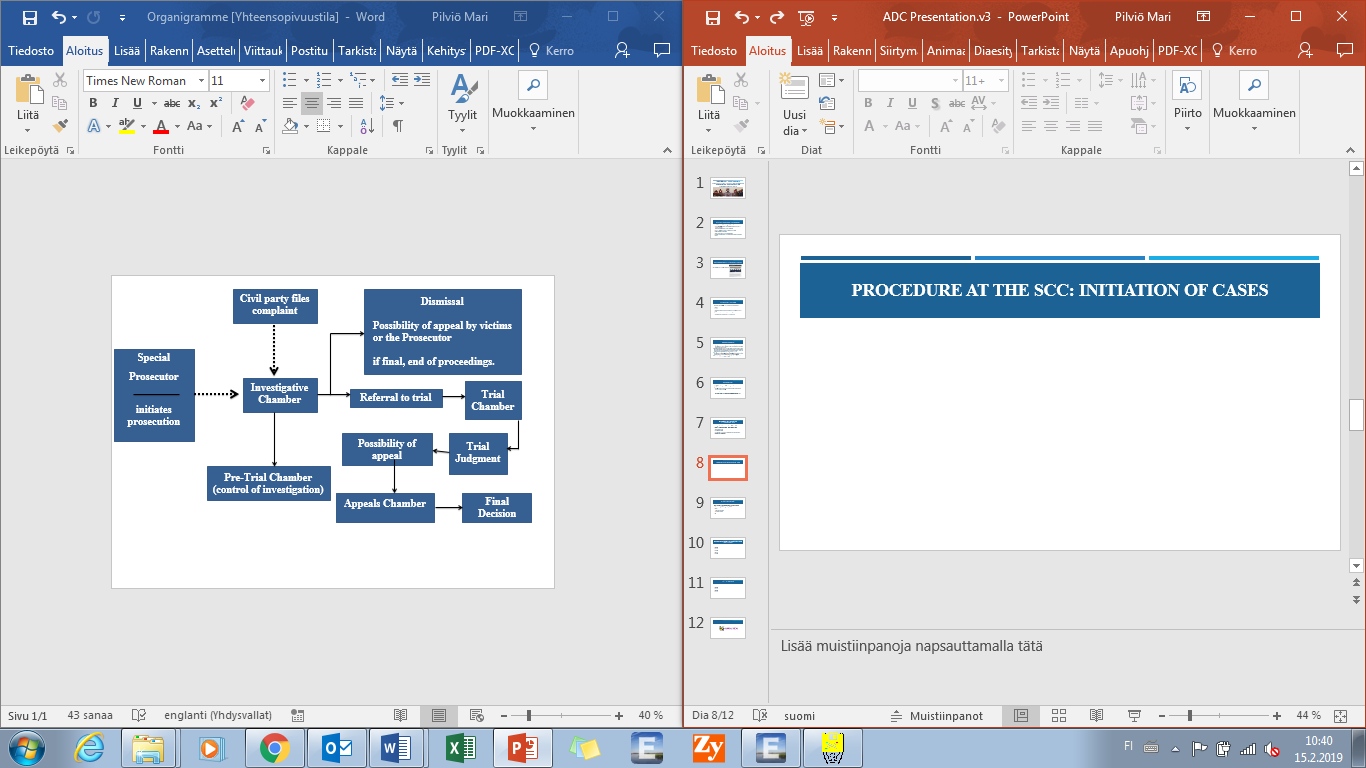 9
Case selection criteria
Jointly applicable to the Prosecutor and the Investigative Chamber
Selection criteria address: 
Choice of criminal incidents
Choice of suspects
Choice of offenses and  their legal qualification
10
Prioritization Criteria  FOR SP’S Investigations and Prosecutions
Applicable to Special Prosecutor – criteria pertain to prosecutorial discretion as to investigation 

Feasibility of the investigations: security
Representativeness of the incidents 
Possibility / likelihood of arrest
Availability of information and evidence
Other strategic elements 
Public interest
11
Legal AID PROVISIONS
Provisions for international participation 
Establishment of a Special Corps of Lawyers 
Requirements for international lawyers to join the Special Corps of Lawyers
International support offices
12
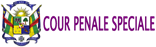 13